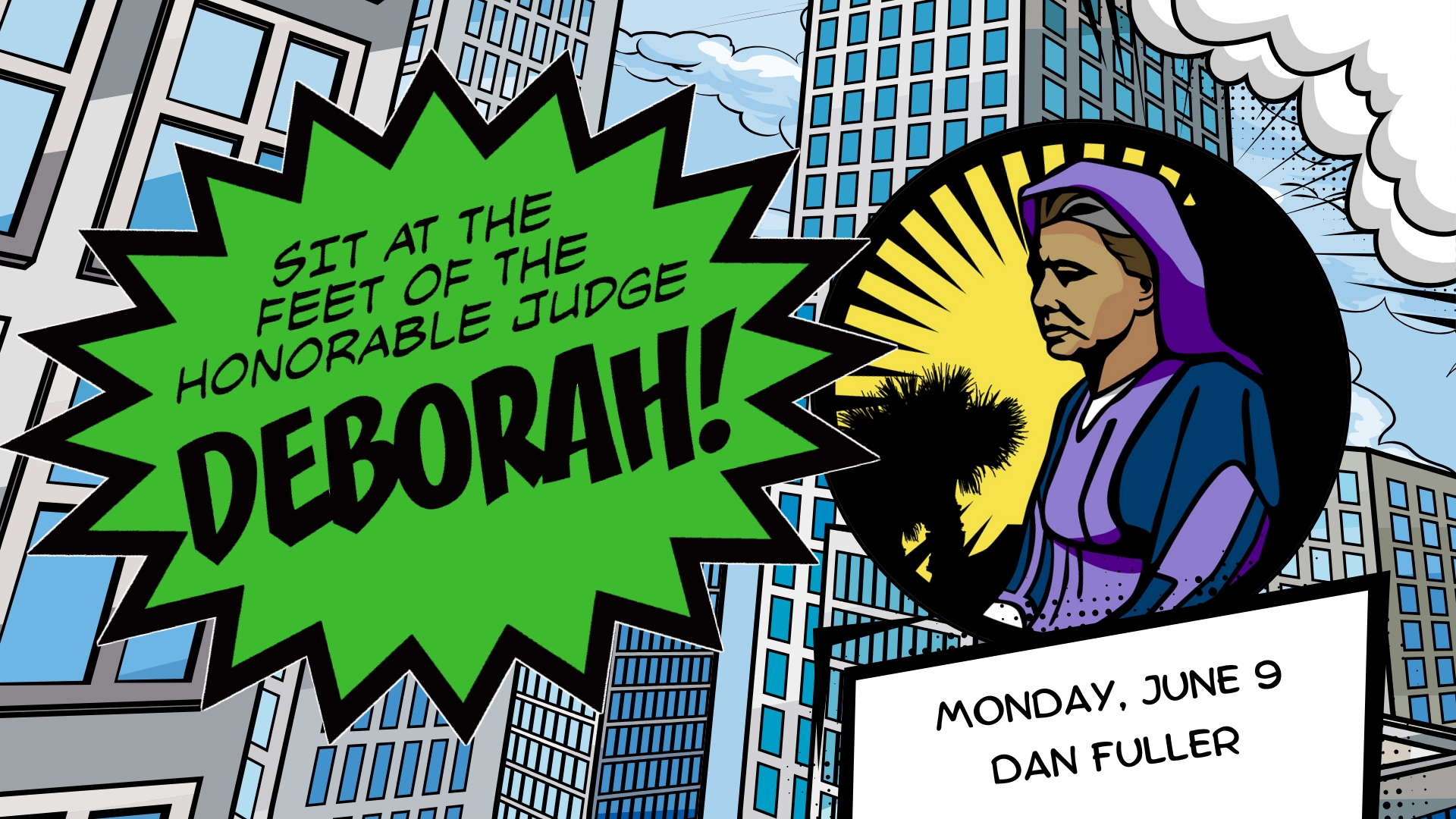 Deborah       Being Honorable-         Doing What’s Right
Judges 4-5
Deborah       Being Honorable-         Doing What’s Right
Judges 4-5
Deborah
Key Verses- 
  1 Corinthians 16: 13  “ Be watchful, stand firm in 
  the faith, act like men, be strong”. ESV
  Judges 5:31  “Let all your enemies perish, O Lord!
 But let those that love Him be like the Sun When it
 comes out in full strength”.
Deborah
Honorable
 The word honorable has to do with people and 
 actions that are fair, honest, and worthy of respect.
An honorable person believes in truth and doing 
the right thing.
Deborah
Looking At  Philippians 4:8
True, Honorable (ESV), Just, Pure, Lovely, Good report
Any thing of virtue, Anything praiseworthy
Deborah
-True Honor does not forget God.
-True Honor does not cower to an enemy.
-True Honor does not forget God’s commands.
-True Honor does not seek its own glory. 
-True Honor grows stronger in the Lord.
Deborah, Judge of Israel
                  Judges 4 & 5
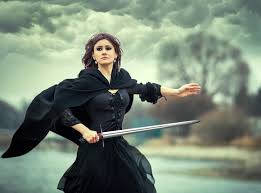 Deborah
How Did Israel Get Here ? 
1. Time of the Judges was about 410 years. 
2.The title “Judge” means deliverer. 
3.The people of God were in a cycle. 
    They did evil, God punished them, they called out for 
    deliverance, God sent a person, the foe was vanquished.
Deborah
The Judges  Mentioned In The Book Of Judges
      Othniel   Ehud   Shamgar  Deborah  Gideon 
   Tola   Jair  Jephthah  Ibzan   Elon   Abdon   Samson 
                 Eli and Samuel mentioned in 1 Samuel
Deborah
Lesson Facts
1.  Deborah was the only woman judge of Israel
2. Barak was appointed by Debroah to lead
   Israel in battle.
3. Sisera, the commander of the Canaanite army 
    was killed with a tent peg through his head.
Deborah
Lesson Facts
4. Barak refused to go out to battle  unless 
    Debroah went with him.
5. Deborah told Barak that there would be no glory for him
    in battle- that the Lord would sell Sisera into the hand
    of a woman.
6. Sisera was killed by Jael, the wife of Heber, the Kenite.
Deborah
Israel enjoyed 80 years of peace.
4:1 Israel again did evil in the sight of the Lord.
Jabin was king of the Canaanites, Sisera was the 
      military leader. 
God’s people called out for help, not repentance. 
Psalm 139:24.
Deborah
Archaeology and Haroseth Haggoyim
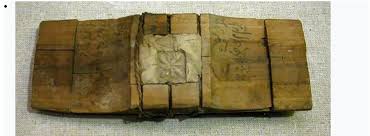 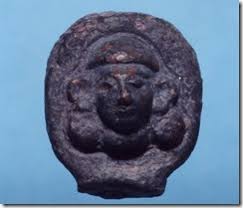 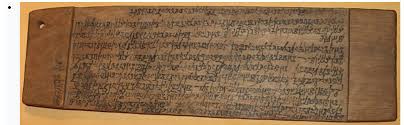 Deborah
Archaeological finds from Hazor, city of King Jabin
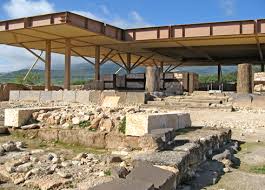 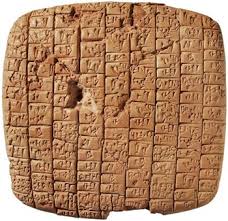 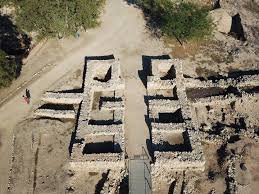 Deborah
God’s People Called Out For Help, Not Repentance
-Repentance  is change. Change of mind that brings a change of life.
-Repentance is clarifying. A right path and right direction is found.
-Repentance is commanded. Matt 4: 17.  Acts 2:38
-Repentance is continual. Matt 4:17  Acts 17:30 
-Repentance is catchall.  It is directed to everyone.
        I need to change, and I need to move to where God is.
Deborah
God’s People Called Out For Help, Not Repentance
-There is nothing else on Earth that separates 
  me from God like sin.
-If I want to be saved, I need to repent. 
-Heaven rejoices when someone repents of their sins. Luke 15:7 
-There is a judgement coming to all.
Deborah
God’s Timing Is Always Right
God’s timing is never too early.   Psalm 27:14
God’s timing is never too late.      Isaiah 55: 8-9
God’s timing is perfect.   Galatians  4:4-5
God’s timing is a testament to His wisdom and His power.
Deborah
7 Leadership Traits of Debroah
1. She was courageous 
2. She served with wisdom and knowledge 
3. She supported the people
4. She was trustworthy
Deborah
7 Leadership Traits of Debroah
5. She was direct
6. She was confident
7. She was humble
Deborah
Honorable Traits in Godly Women
                  Proverbs 31: 10- 31
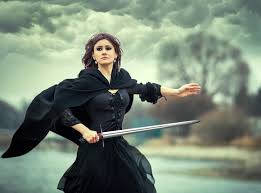 Deborah
Judges 5   Song of Deborah
Vs 2              Rulers and the people offer themselves.
Vs 24- 27    Jael is a hero
Vs 30           They plundered the Canaanites 
Vs 31             So the land had rest for 40 years.
Deborah
Deborah believed in God’s  people and was there for them
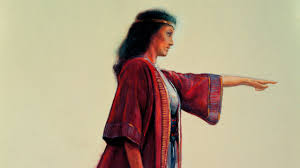 Deborah
Women in the Kingdom 
                    You Are The Daughter Of A King
1 Timothy 2: 8- 15
1 Corinthians 14: 34-35
Some people misinterpret Galatians 3:28.
God values women. Godly men should value women.
Deborah
From Charles Darwin
“The chief distinction in the intellectual powers  of the
  two sexes is shown by man’s attaining to a higher
 eminence whatever he takes up, than can that of a woman.
….the average mental power of a man must be higher than
  that of a woman. The Descent of Man  1871  p.873,874
Deborah
From Atheist, Dan Barker
“Although the Bible is neither antiabortion nor pro-family,
it does provide modern antiabortionists for the real
motivation behind their views….A patriarchal system
cannot stand women who are free”
Deborah
“Amid the polarization that plagues American civilization in
   general, and Christendom in particular, one chasm continues 
   to widen between those who, on one hand, want to conform
   to Bible protocol,  and those who, on the other hand, wish to 
   modernize, update, adjust, and adapt, Scripture, to a changing
   society”           Dave Miller PhD, Apologetics Press
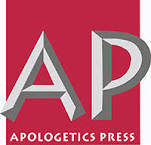 Deborah
How Jesus Treated Women
*Speaks to women in public. Widow at Nain.  Luke 7:11-17
*Heals a woman. Calls her “daughter of Abraham”  Luke 13
*The Samaritan woman at the well.   John 4. 
*Jesus had followers that were women.
Deborah
Adam and Eve
*Eve is a called “a helper” Gen. 2:18. Hebrew word ezer.
*Jesus said He would send a Helper . 
   John 14:16, John 15: 26-27
  Conclusion-  Eve was the perfect compliment to Adam.
Deborah
Women in the Kingdom 
Women can not be an Elder.  1 Tim. 3: 2
Women can not be a Deacon. 1 Tim 3: 12
Women can not be in a position of authority
Deborah
Women Play a Vital Role in the Kingdom
Teaching the Gospel to others
Teaching Bible class. Ladies class, children’s classes.
Serving others faithfully
Show hospitality
Provide transportation
Excellent examples for all to see
Deborah
Women Play a Vital Role in the Kingdom.
*Like Deborah, she can serve the Lord in power and speak
  His word without fear.
*Like  Esther, she can help God’s people.
*Like Abigail, she can humble herself at the feet of 
  the Lord’s servants.
Deborah
Women Play a Vital Role in the Kingdom.
*Like Lydia, she can be a worshiper of God and open her 
  home to His servants.
*Like Tabitha, she can always do good and help the poor.
Deborah
Application
Why do you think God was displeased by Barak’s response?
What lessons do we learn from the story of Deborah?
Sisera was a very mean man and dies a very violent death?
               Why do you think God wanted us to know that?
Deborah
Application
4.  Why do you think Barak did not want to go to battle 
       with out Deborah? 
Did Deborah trust God? 
Is it possible that Barak did not trust in God?